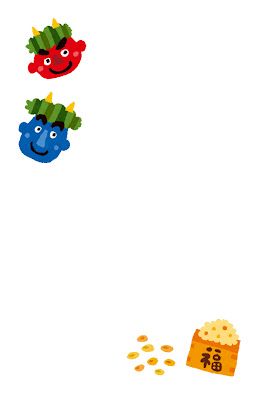 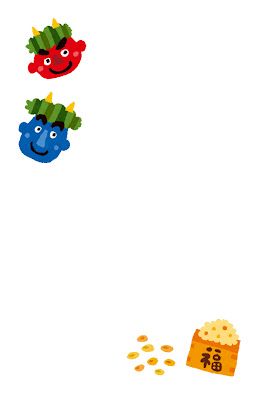 図書館からのお知らせ
図書館は祝日も開館しています
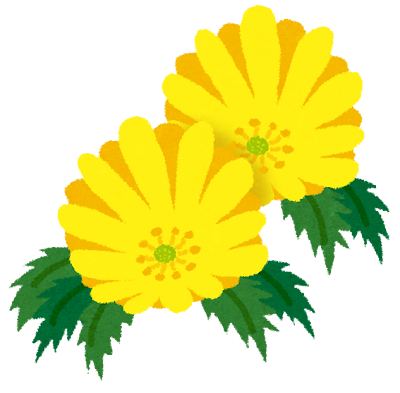 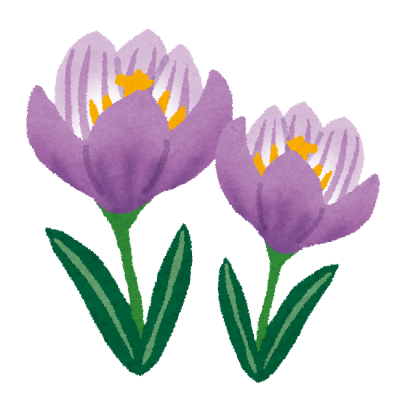 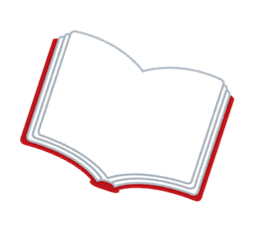 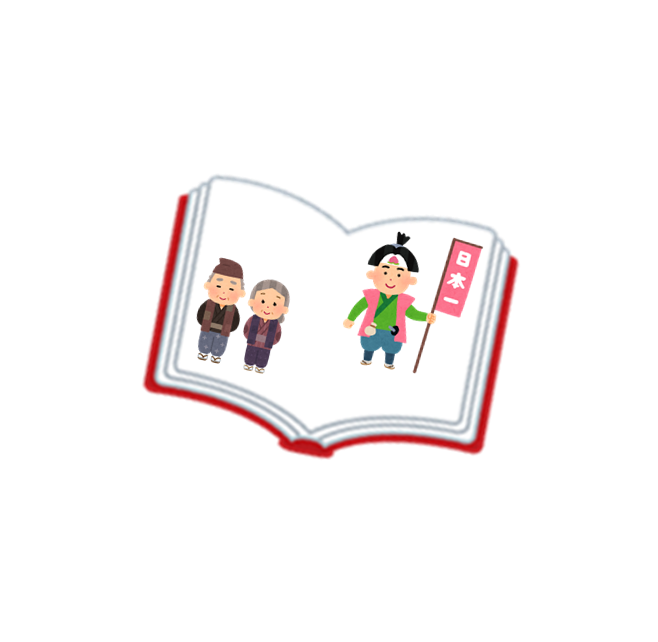 2月15日(土)10:00～11:00
生涯学習館(図書館)2階学習室
えほんよみきかせ
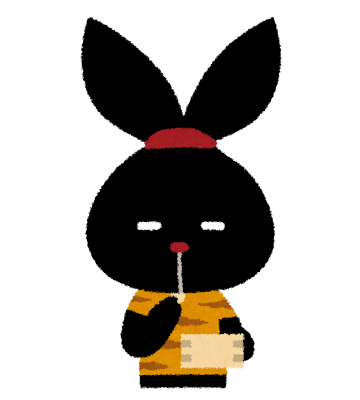 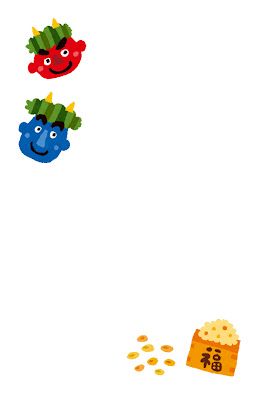